Il Sinodo dei Vescovi 2021-2023
Per una Chiesa sinodale: 
comunione, partecipazione e missione
Équipe Sinodale Diocesana
Il Cammino Sinodale dellaDiocesi Vallo della Lucania
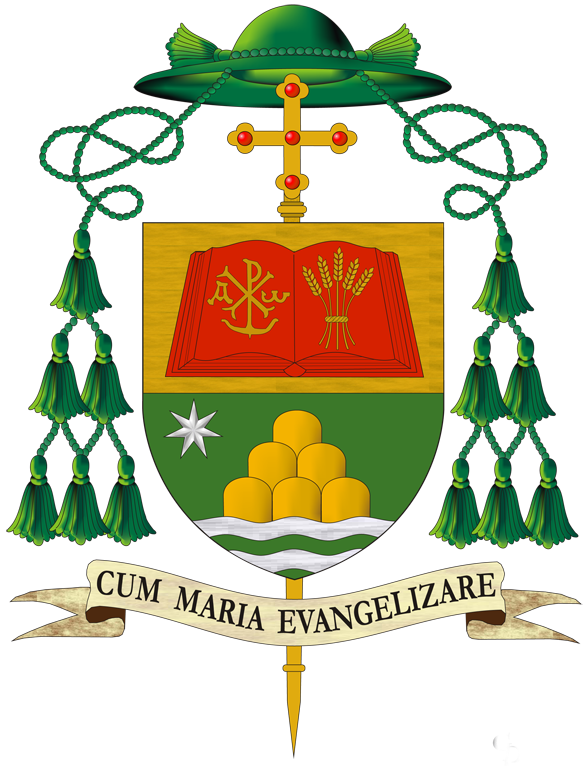 Équipe Sinodale Diocesana
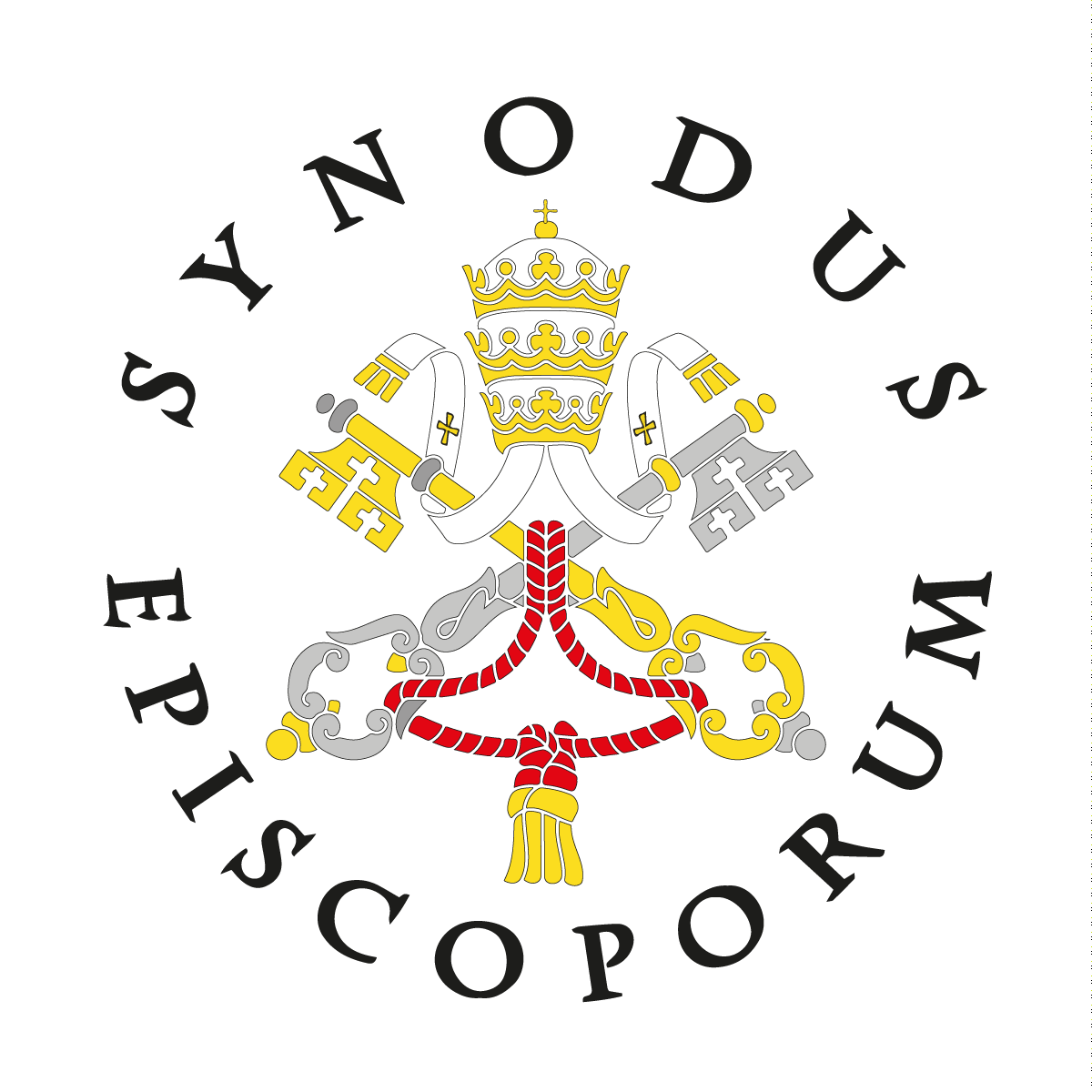 Obiettivo
È costituita l'Équipe Sinodale Diocesana che prepara i sussidi per lo svolgimento della fase parrocchiale e diocesana e coordina con i referenti foraniali le varie fasi della convocazione.
Motivazioni
Il lavoro di équipe esprime al meglio l'impegno comunitario del cammino sinodale della Chiesa;
Le diverse persone che costituiscono l'équipe rappresentano le foranie e le ministerialità della Chiesa diocesana;
È fondamentale condividere l'impegno della preparazione e della realizzazione di quanto è necessario per camminare tutti insieme.
Azioni per celebrare il Cammino Sinodale nelle Parrocchie
Assemblea del Clero

Incontro col Consiglio Presbiterale


Incontro con i Consigli Pastorali Foraniali
Vescovo, Presbiteri, Diaconi il 28 settembre Cappella del Seminario
Vescovo e Membri del Consiglio Presbiterale l'8 ottobre sala riunioni Seminario
Vescovo, Vicari Foranei e CPF nei giorni 5-7-13-14-21 ottobre nelle Foranie
Modalità
Tempi e Soggetti
Azioni per celebrare il Cammino Sinodale nelle Parrocchie
Celebrazione Iniziale in Diocesi


Incontro con i Vicari


Incontro con i Presbiteri Foraniali
Vescovo e rappresentanti di tutte le componenti della Diocesi Il 17 ottobre ore 17.00 in Cattedrale
Vescovo e Vicari il 18 ottobre sala riunioni Seminario
Vescovo e Presbiteri nelle rispettive Foranie dal 3 al 11 novembre
Modalità
Tempi e Soggetti
Azioni per celebrare il Cammino Sinodale nelle Parrocchie
Incontro dei Consigli Pastorali Parrocchiali e/o con gli Operatori Pastorali
Costituzione dei Referenti Diocesani e dell'Équipe Sinodale Diocesana
Costituzione dei Referenti Foraniali e dell'Équipe Sinodale Foraniale
Parroco e CPP nelle rispettive Parrocchie a novembre

Vescovo ad ottobre


Vicario Foraneo inizio novembre
Modalità
Tempi e Soggetti
Azioni per celebrare il Cammino Sinodale nelle Parrocchie
Costituzione dei Referenti Parrocchiali e dell'Équipe Sinodale Parrocchiale

Individuazione dei Coordinatori dei Gruppi Sinodali Parrocchiali
Parroco inizio novembre



Parroco, Referenti Parrocchiali ed Équipe Sinodale Parrocchiale a novembre
Modalità
Tempi e Soggetti
Azioni per celebrare il Cammino Sinodale nelle Parrocchie
Annuncio e costituzione dei Gruppi Sinodali


Creazione dei Gruppi Sinodali Parrocchiali
Parroco, Referenti Parrocchiali ed Équipe Sinodale Parrocchiale a fine novembre 

Parroco, Referenti Parrocchiali ed Équipe Sinodale Parrocchiale a dicembre
Modalità
Tempi e Soggetti
Azioni per celebrare il Cammino Sinodale nelle Parrocchie
Formazione dei Referenti, delle Équipe, dei Coordinatori e dei Missionari del Territorio

Incontro dei Gruppi Sinodali Parrocchiali
Parroco, Referenti Parrocchiali ed Équipe Sinodale Parrocchiale tra dicembre e gennaio


Coordinatore e Gruppi Sinodali da metà gennaio fino a inizio marzo
Modalità
Tempi e Soggetti
Azioni per celebrare il Cammino Sinodale nelle Parrocchie
Sintesi Parrocchiale e Foraniale


Sintesi Diocesana
Parroco, Referenti Parrocchiali ed Équipe Sinodale Parrocchiale a inizio marzo

I Referenti Diocesani e l'Équipe Sinodale Diocesana entro la metà marzo
Modalità
Tempi e Soggetti
Azioni per celebrare il Cammino Sinodale nelle Parrocchie
Azioni per celebrare il Cammino Sinodale nelle Parrocchie
Presentazione della sintesi Diocesana


Celebrazione conclusiva della fase Diocesana
Vescovo, Referenti Diocesani ed Équipe Sinodale Diocesana a metà marzo

Tutti il 2 aprile
Modalità
Tempi e Soggetti
Azioni per celebrare il Cammino Sinodale
Referenti Diocesani ed Équipe Sinodale Diocesana
S. E. Rev.ma Mons. Ciro Miniero – Vescovo

Referenti	
Don Giovanni Di Napoli 	Vicario episcopale per il 						coordinamento della pastorale
Sig.ra Giovanna Sorrentino

Équipe Sinodale Diocesana 
Don Roberto Guida           	Presbitero               
P. Michele  Piscopo osj      	Religioso
Sig. De Marco Antonio           	Diacono         
Sr. Teresa Caiafa                	Religiosa
Sig.ra Tortora Emma		– Forania Castellabate-Cilento
Sig.ra Tambasco Marinella     – Forania Velia-Mingardo
Sig.ra Iannelli Itala                 – Forania Paestum-Tresino
Sig.ra Di Flora Rosanna	- Forania Cervati-Calore
Sig. Molinaro Guerino            – Forania Gelbison-Alento
Azioni per celebrare il Cammino Sinodale
Referenti ed Équipe Sinodali Foraniali
Castellabate-Cilento
 
Patrizia Spagnuolo  referente
Annalisa Di Renzo  
Antonia Vitale        
Eliseo Di Matteo     
Giuseppe Rago
Azioni per celebrare il Cammino Sinodale
Referenti ed Équipe Sinodali Foraniali
Paestum-Tresino
 
Cafasso Giorgio
Di Spirito Azzurra
Lettieri Stefania 	referente
Parente Virginia 	segretaria
Russo Angela
Azioni per celebrare il Cammino Sinodale
Referenti ed Équipe Sinodali Foraniali
Celbison-Alento
 
Di Prisco Giovanna                 
Errico Carlo                  		segretario
Marciano diac. Gennaro          
Mastrogiovanni Domenica     	referente
Rizzo Luisa
Azioni per celebrare il Cammino Sinodale
Referenti ed Équipe Sinodali Foraniali
Velia-Mingardo
 
Castello Gianfranco
Gallo Francesco  		referente
Gammarano Antonella 	segretaria
Gatto Sr. Rosa
Marsicano Mariateresa
Azioni per celebrare il Cammino Sinodale
Referenti ed Équipe Sinodali Foraniali
Cervati-Calore
 
Acunzo Francesca 		referente
Broccoli Antonietta
Carrozza Sergio 		segretario
Chiorazzo Elena
Ciniello Anna
www.synod.va;www.camminosinodale.net www.camminosinodale.chiesacattolica.itwww.diocesivallodellalucania.it
I siti web su indicati
	forniscono suggerimenti e offrono sussidi.
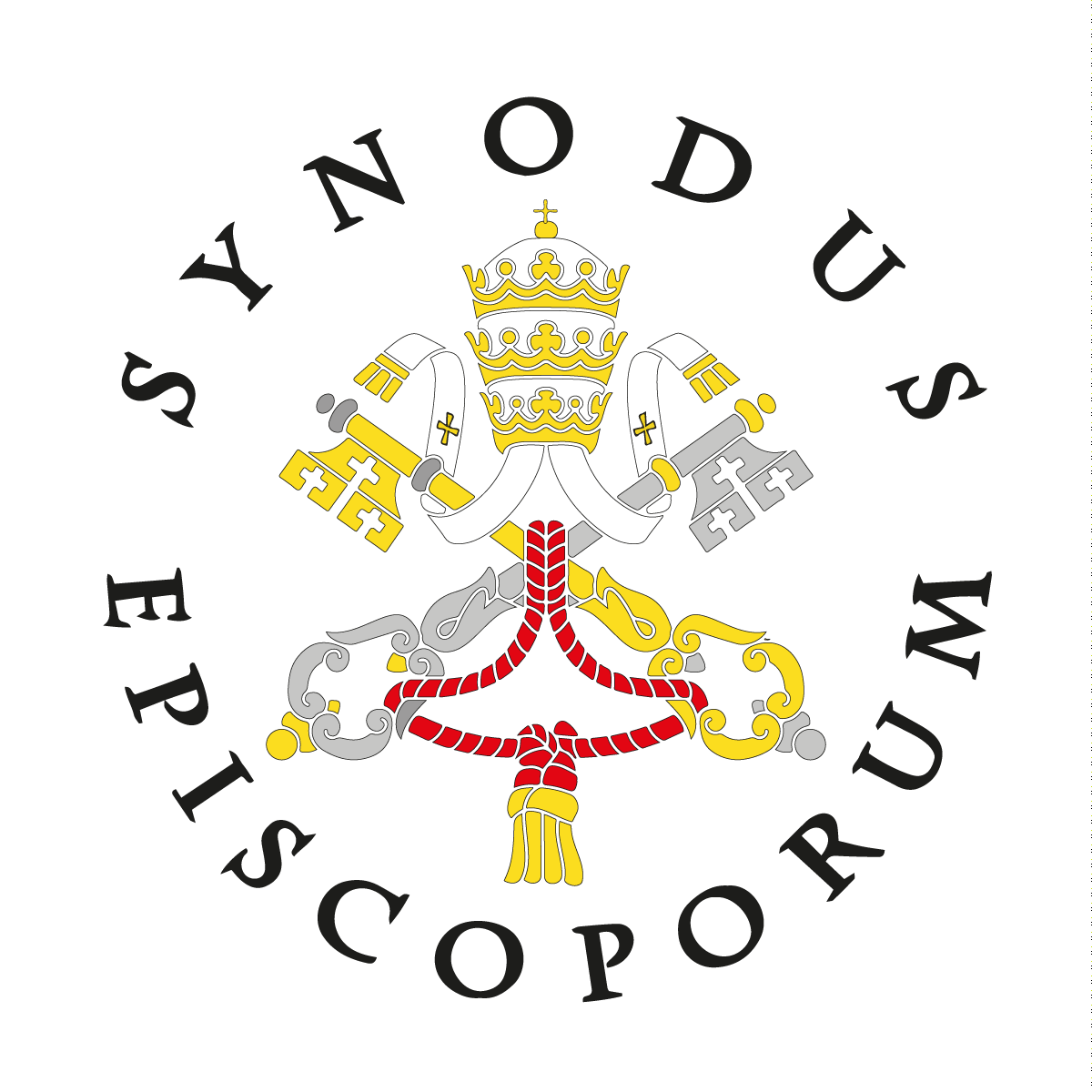 Buon lavoro
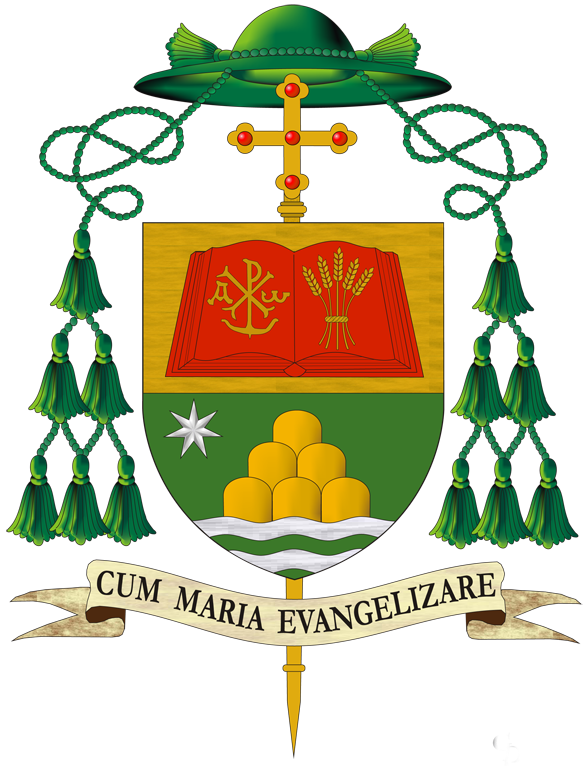 Presentazione a cura della 
Diocesi di Vallo della Lucania